Our two brains!
Recording Brain Activity
Images of the Brain
PET Scan- 
	examines brain function and chemical activity
CT Scan- 
	Computer enhanced topography/ x-ray of structures
MRI Scan-
	uses magnetic fields, radio waves, computers to map brain structures
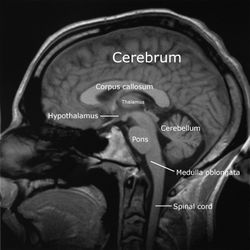 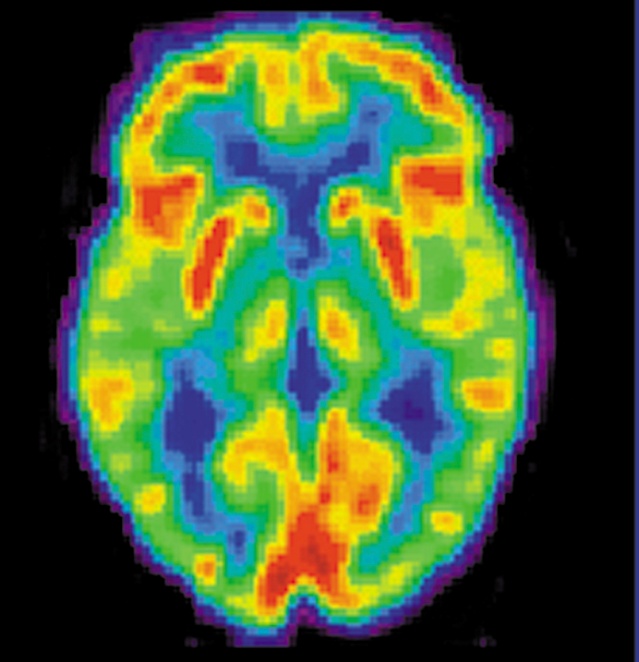 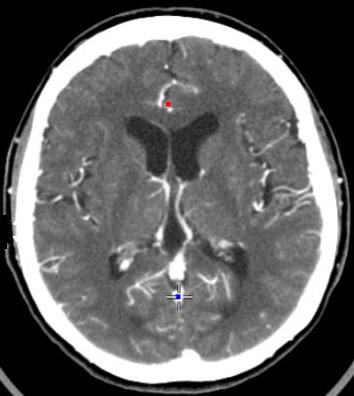 MRI vs fMRI
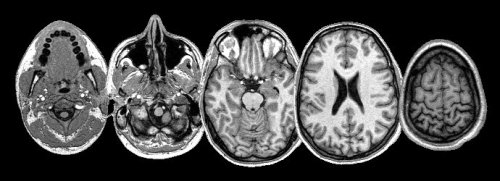 Which face looks happier?
A
B
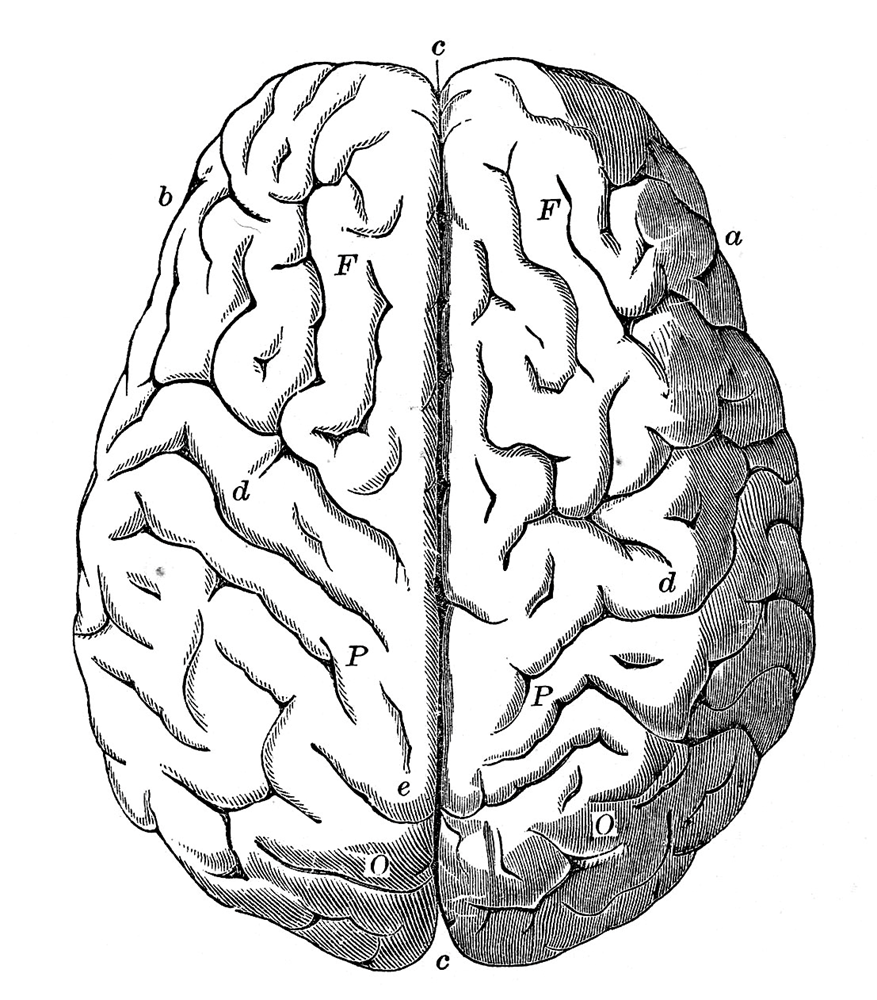 Specialization in the Brain’s Hemispheres
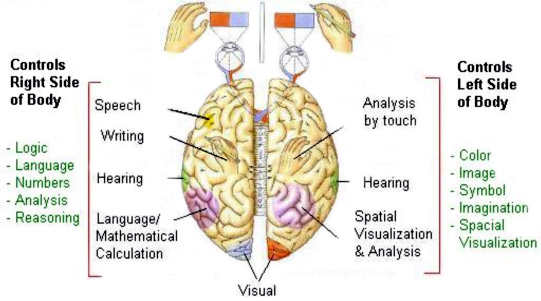 Lobes of the Brain
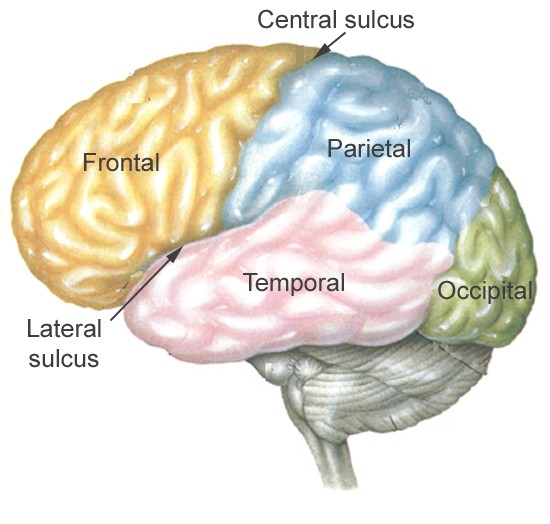 The Brain
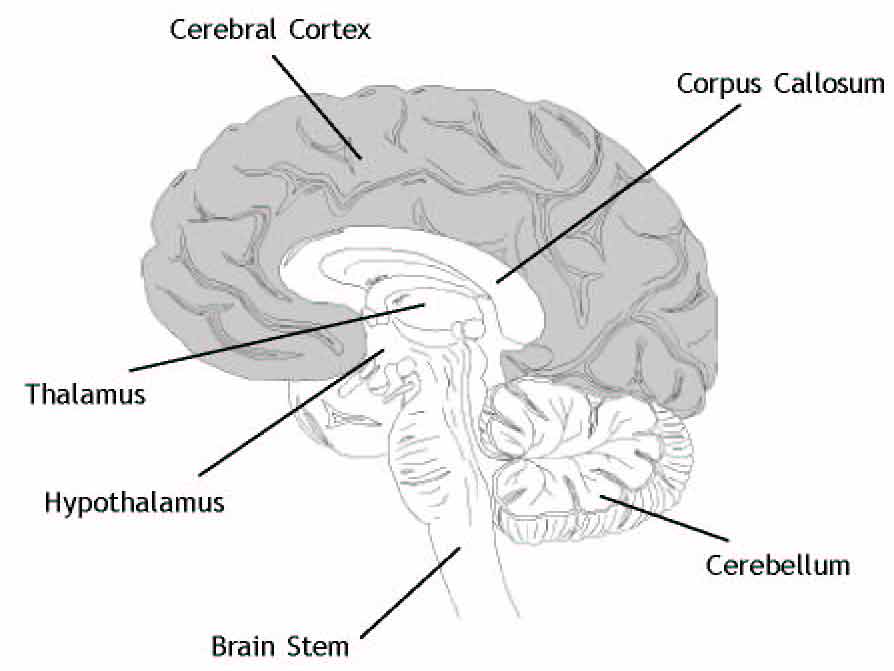 Phineas Gage
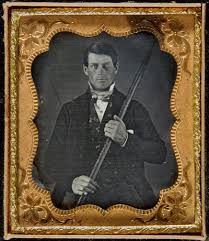 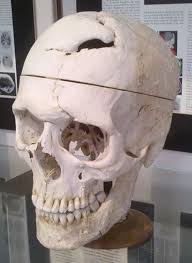 Splitting the Corpus Callosum
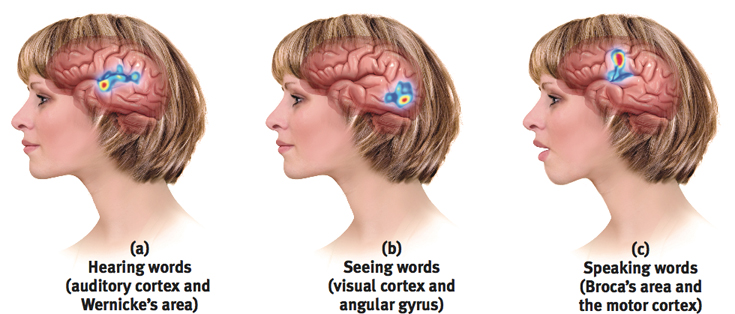 Which face looks happier?
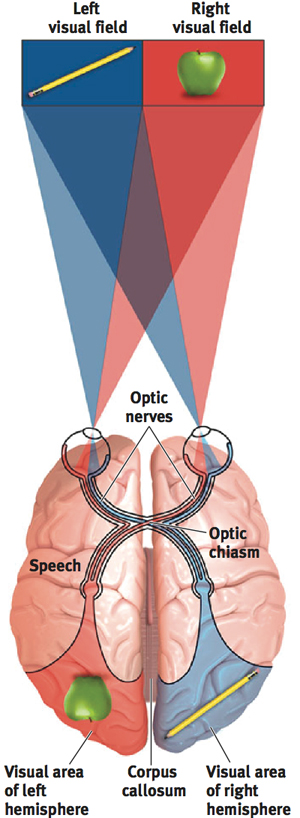 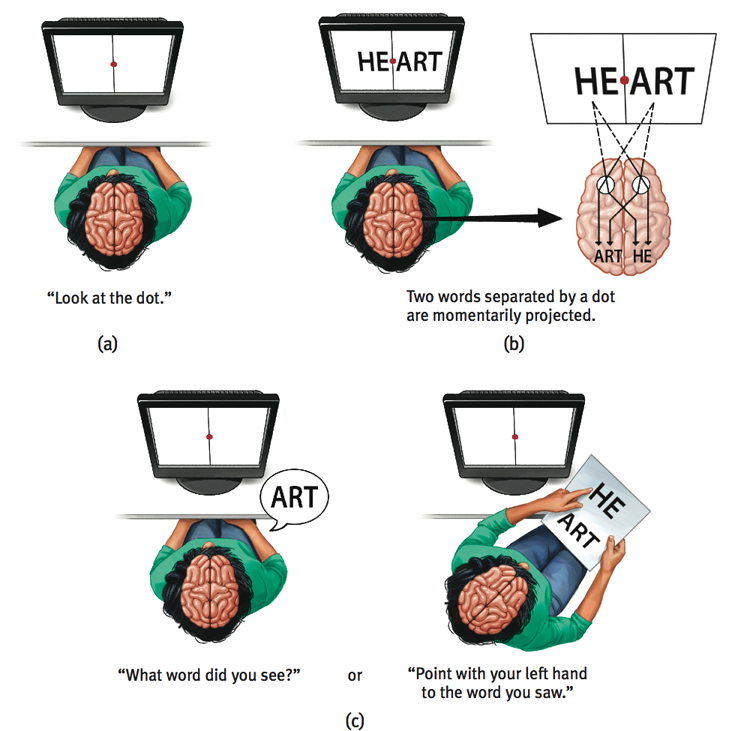 Problem
If we flash the picture of a cat to the right hemisphere of a split brain patient ..
Would each hemisphere observe the cat?
Would the person be able to say the word cat?
What would the person verbally report seeing?
How could the person correctly identify what was shown?
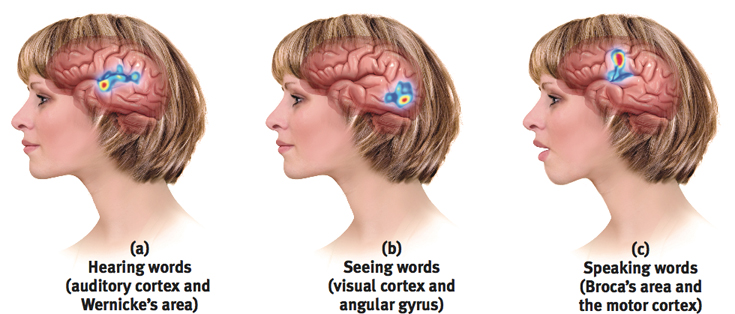 Wernicke's Aphasia

Broca’s Aphasia
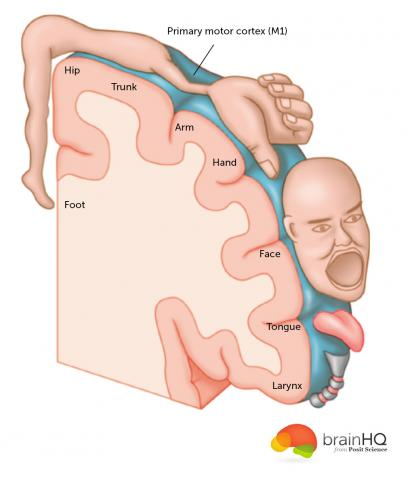 Homonculus
Brain Plasticity
Hemispherectomy and brain plasticity

Mirror therapy for Phantom limbs part 1
Part 2
The Nervous System(s)
CNS = Spinal cord  (reflex) and brain (higher order responses)
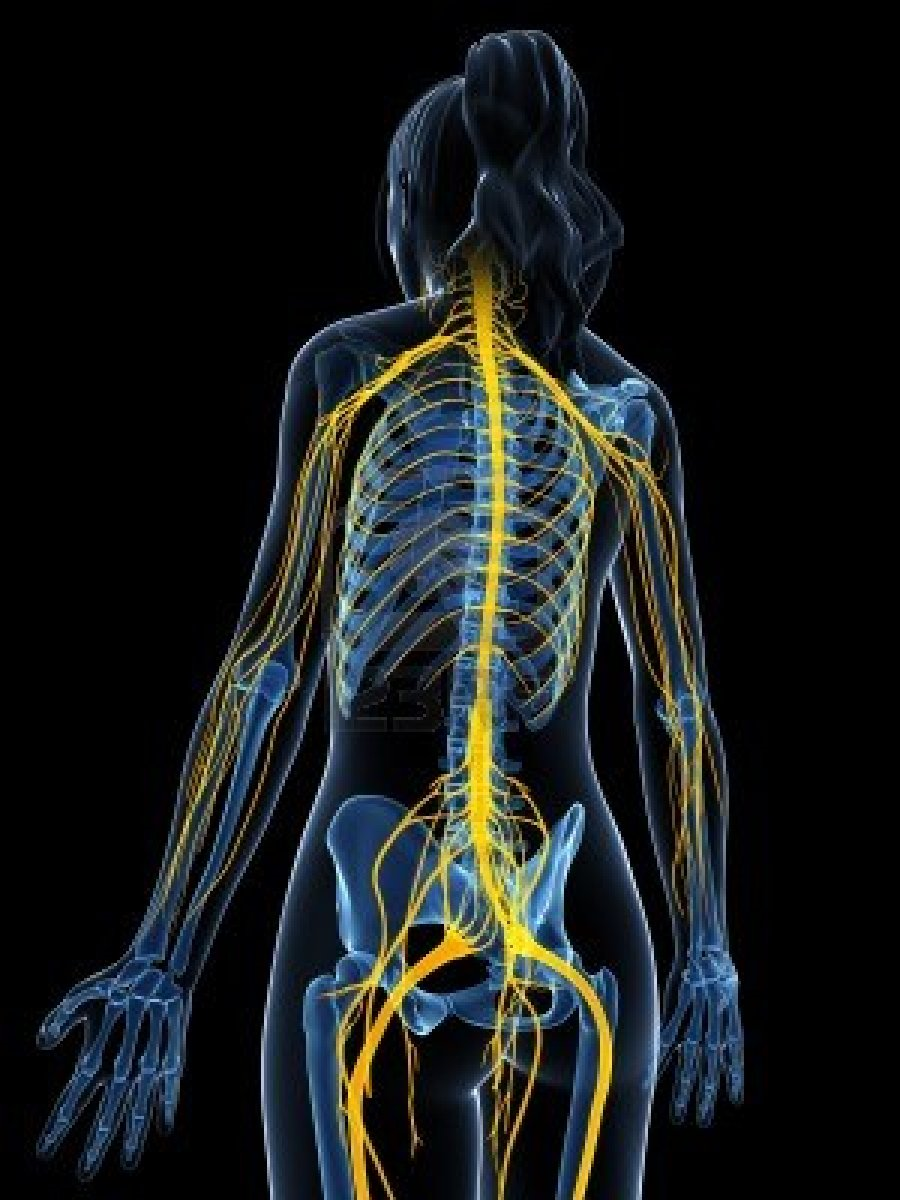 Afferent –SensoryInterneuronsEfferent - Motor
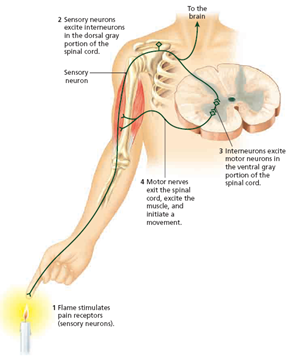 Peripheral nervous system (PNS) - all nerves and neurons that that run through the body itself
Somatic nervous system - nerves that carry information from the senses to the CNS and from the CNS to the voluntary muscles of the body.

Autonomic nervous system - nerves that carry information to all of the involuntary muscles, organs, from the CNS  
  
Sympathetic division (fight-or-flight system) - part of the ANS responsible for reacting to stressful events and bodily arousal (excite)

Parasympathetic division - part of the ANS that restores the body to normal functioning after arousal and is responsible for the day-to-day functioning of the organs and glands (slow back down)
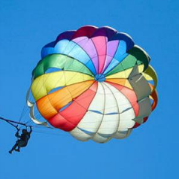 The Endocrine System
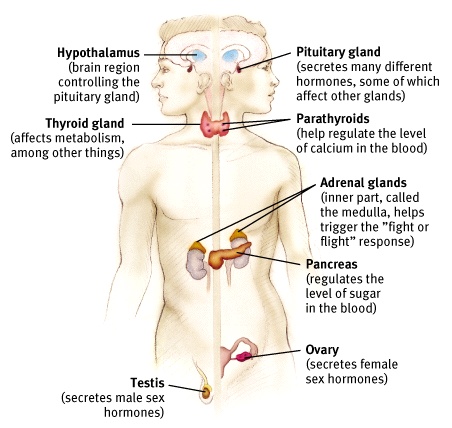 The Endocrine System is the body’s “slow” chemical communication system. Communication is carried out by hormones synthesized by a set of glands.
[Speaker Notes: OBJECTIVE 10| Describe the nature and functions of the endocrine system and its interaction with the nervous system.]
The Endocrine System
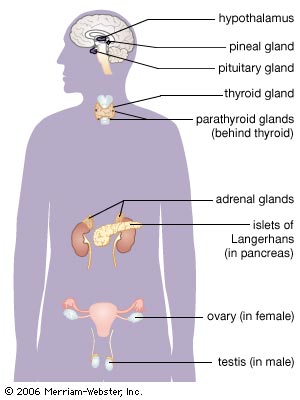 Glands - secrete chemicals into bloodstream - help control bodily functioning
	- Hormones: chemical substances released by the glands (30 different) act like neurotransmitters
	- Hypothalamus: controls eating, linked to emotion & reward center, controls the endocrine system. 
	- Pituitary Gland: “Master Gland” – regulates growth and controls other glands